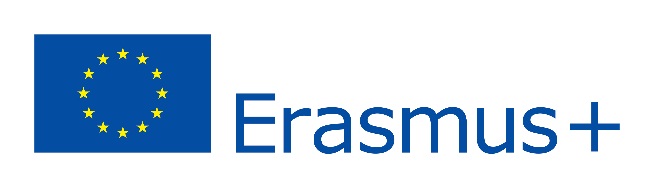 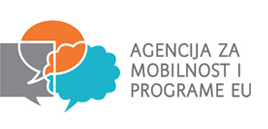 Every pupil is important – special education in Finland and in Europe
Joensuu (5. – 9. svibnja, 2018.)
                                


Organizator tečaja: eduKarjala

Karla Kovač, mag.rehab.educ.
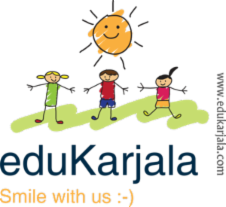 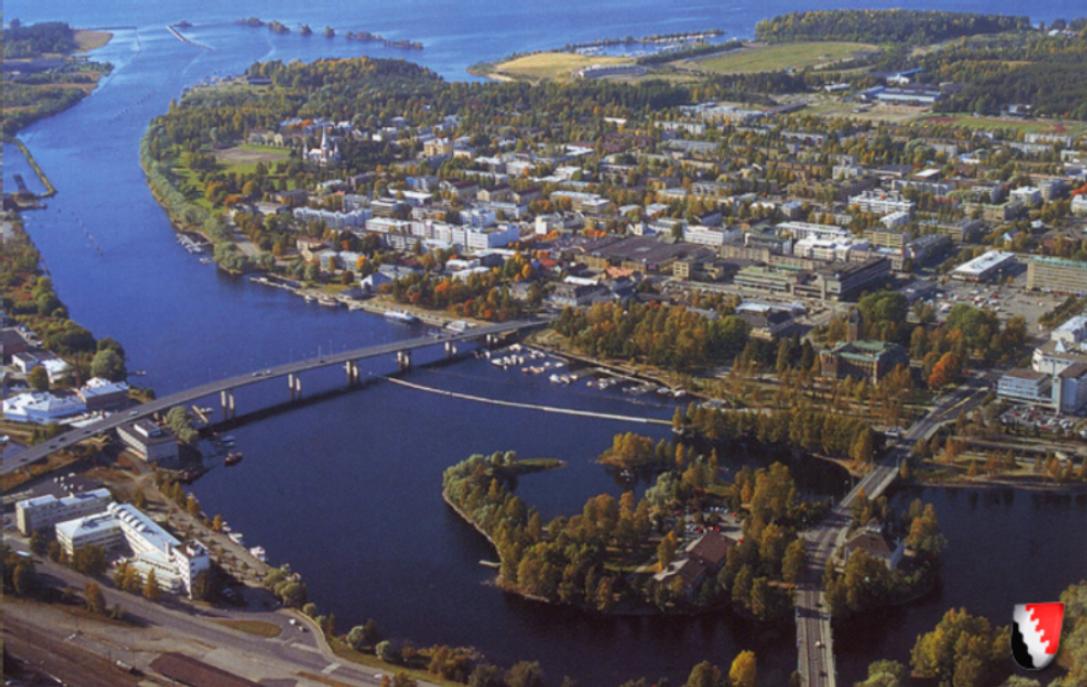 Ciljevi  seminara
Steći saznanja o funkcioniranju finskog obrazovnog sustava
Upoznati načine rada u području inkluzivnog obrazovanja
Upoznati različite sustave podrške i pedagoške postupke 
Steći uvid u istraživanja o osobama s teškoćama u razvoju „University of Eastern Finland”
Razmijeniti iskustva sa sudionicima iz različitih europskih zemalja
Predavanja i radionice:
Finski obrazovni sustav
Posebna podrška u finskim školama i izrada plana za svakog učenika
Disleksija i teškoće učenja
Dan u finskoj školi
Psihološka podrška u školama za učenika u gradu Joensuu
Obrazovni sustav u Finskoj
Glavne karakteristike finskog obrazovnog sustava:
Razredna nastava traje 6 godina, a predmetna 3 godine
„Open education”
Ujednačenost škola - svakom djetetu omogućeno je gotovo isto obrazovanje u osnovnoj školi 
U manjoj mjeri je važno što se uči nego je bitno kako se uči
Besplatno osnovno obrazovanje (udžbenici, prijevoz, obroci, materijali...)
Kvaliteta sustava i razvijenost podrške i pomoći za svako dijete u društvu
Skoro svi učenici s teškoćama uključeni u redovnu osnovnu školu
IOOP-i za svakog učenika
U školske projekte uključena cijela zajednica
Više rada u grupama, nastava u dvorištu škole..
Sobe za opuštanje i odmor
Više vremena za igru, gotovo nimalo domaće zadaće
Učenik ponavlja dio razreda
Tijekom osnovne i srednje škole pišu jedan standardizirani test
Svakoj osobi, mlađoj od 29 godina, omogućeno je školovanje ili privremeni posao, ako je osoba nezaposlena
Ocijene od 4 do 10
 
Od 1. do 4. razreda – opisno ocjenjivanje

Ocijene 9 i 10 – isticanje u zalaganju, načinu rada i rezultatima
Ocijena 8 – osnovna ocijena prema kojoj se određuju kriteriji i standardi
Ocijene 6 i 7 – podsjetnik na to da bi učenik trebao učiniti dodatne napore kako bi postigao potreban standard
Ocijena 5 – krajnje upozorenje učeniku da treba nešto promijeniti
Ocijena 4 – nezadovoljavajući rezultati
Vrste podrške koje se pružaju svim učenicima:
2 nastavnika u razredu
Uvijek se uvažava što učenik želi iako se roditelj ponekad ne slaže
Posjet osnovnoj školi Mutala
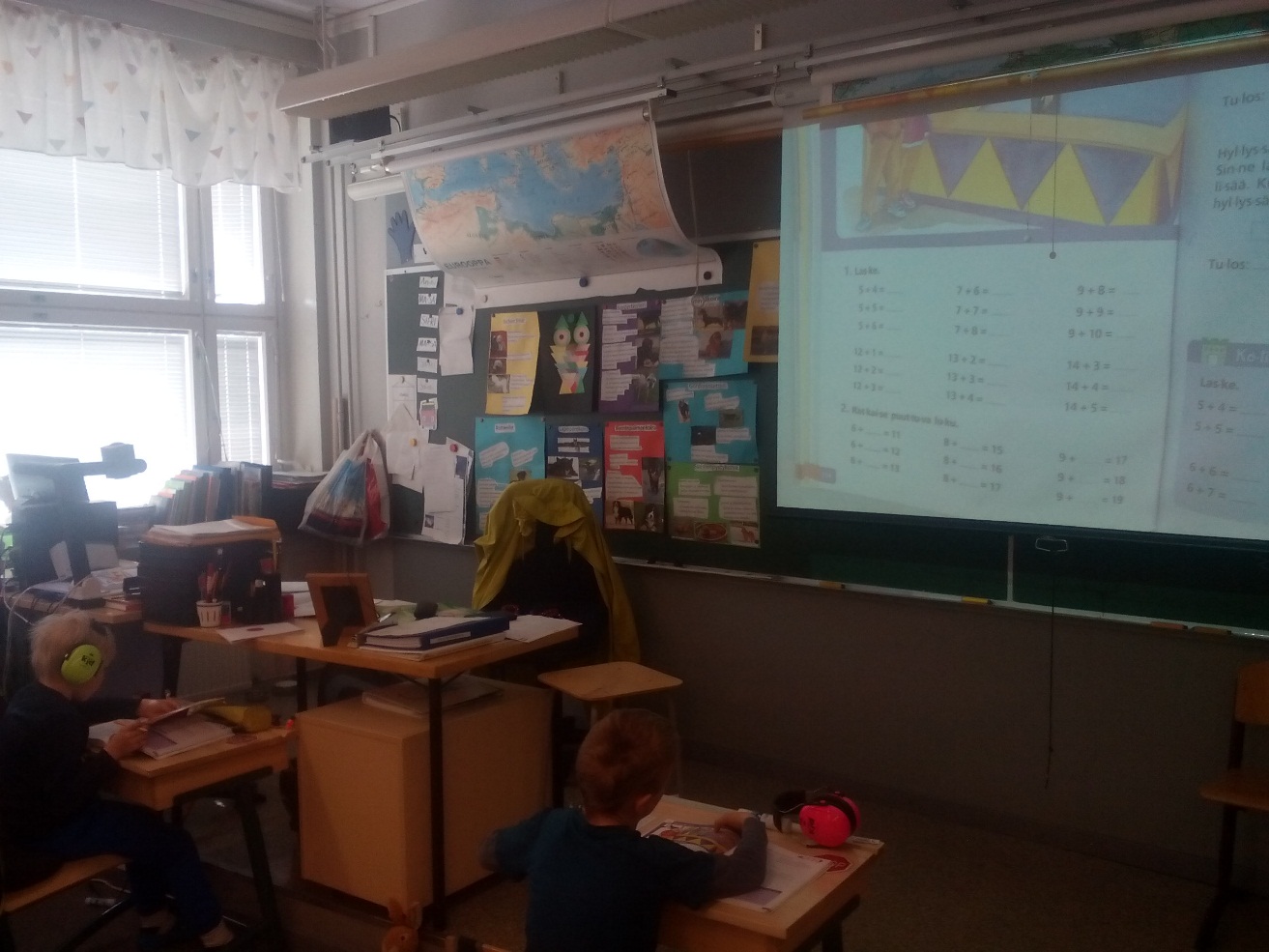 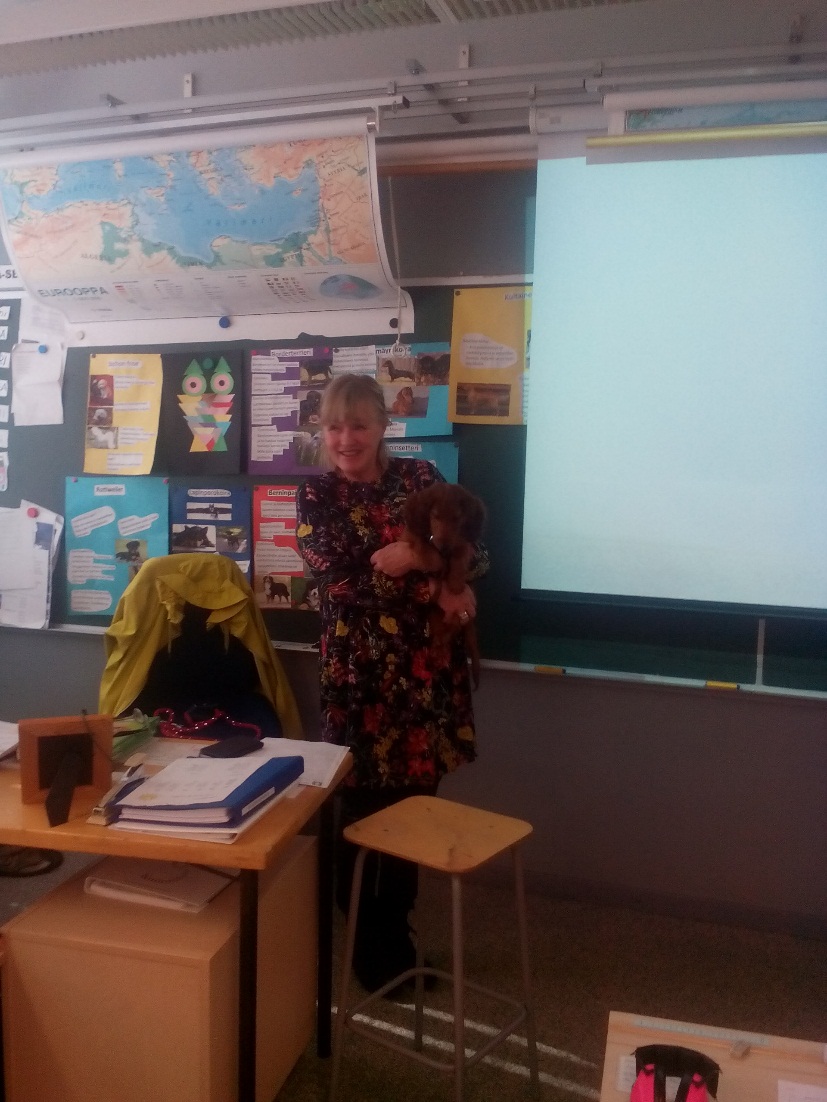 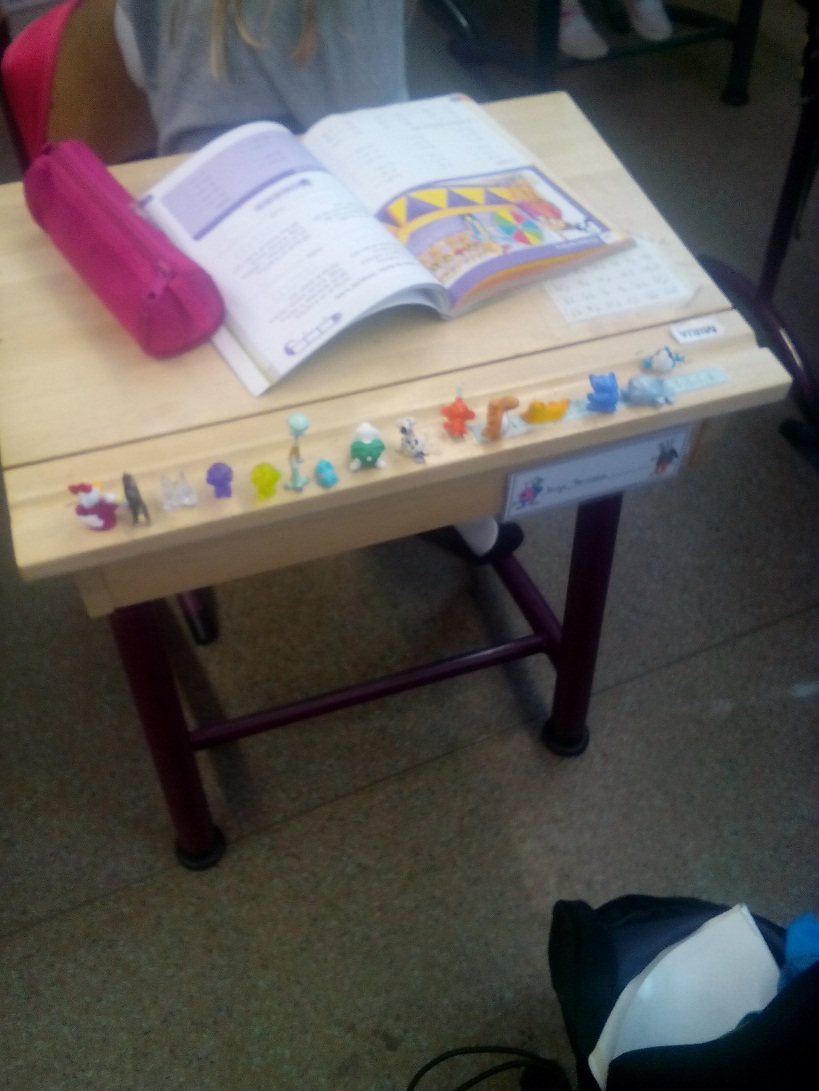 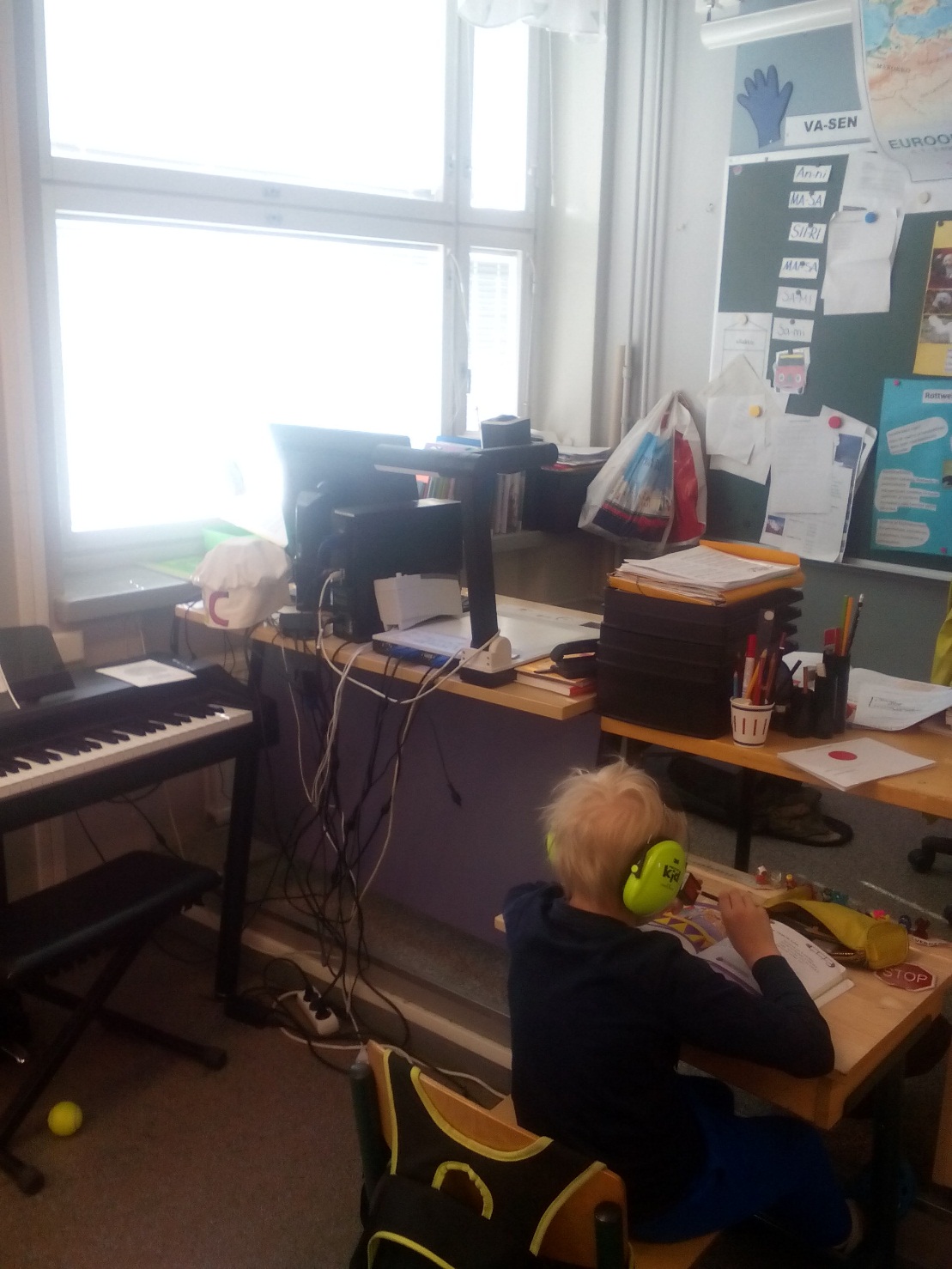 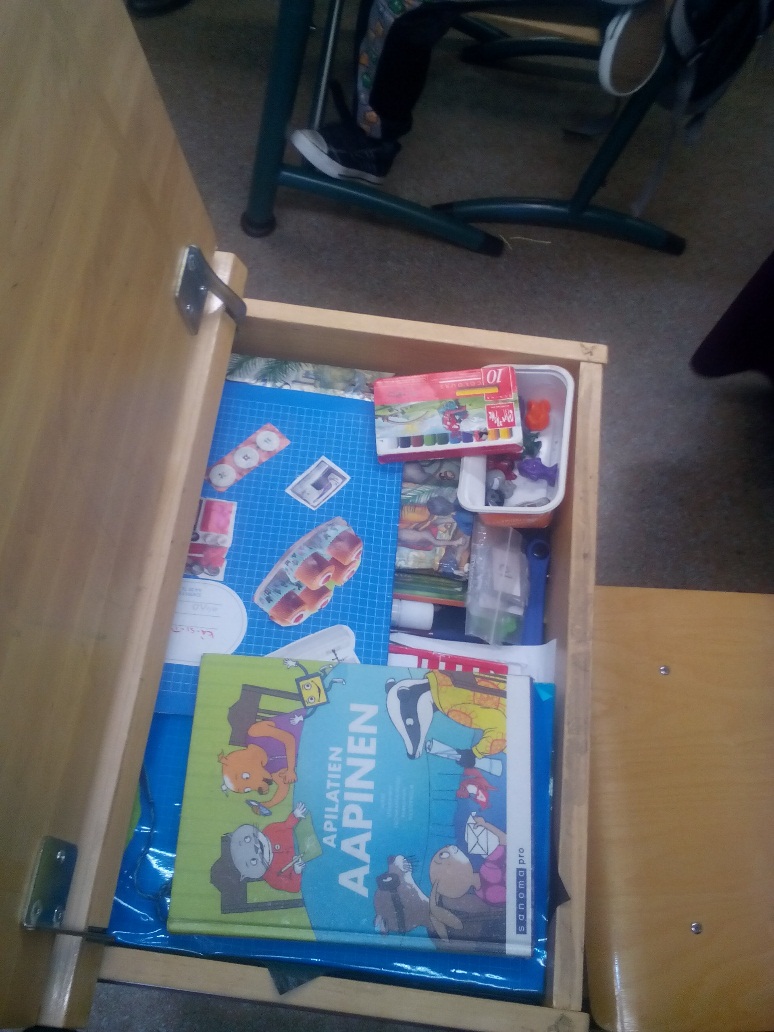 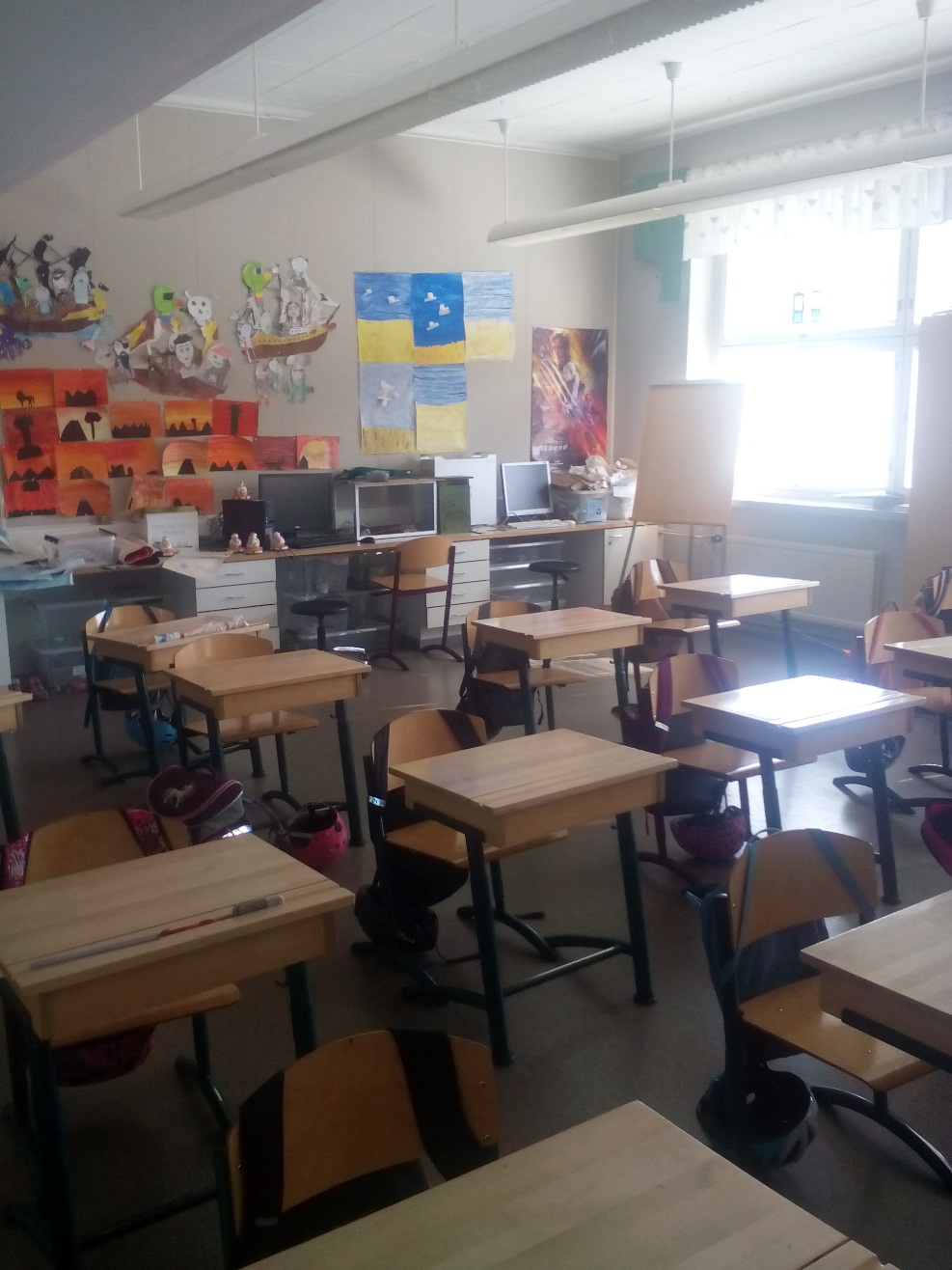 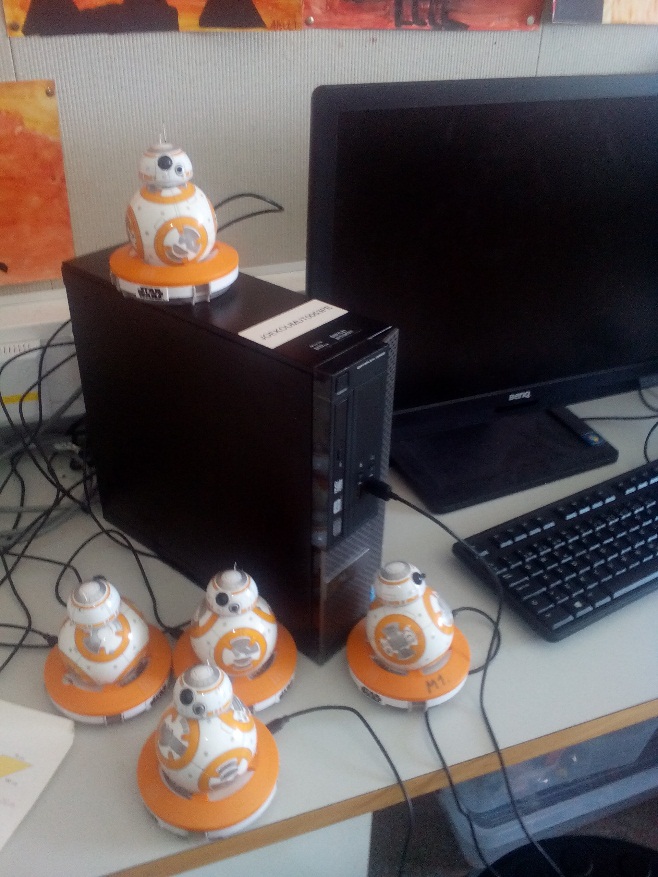 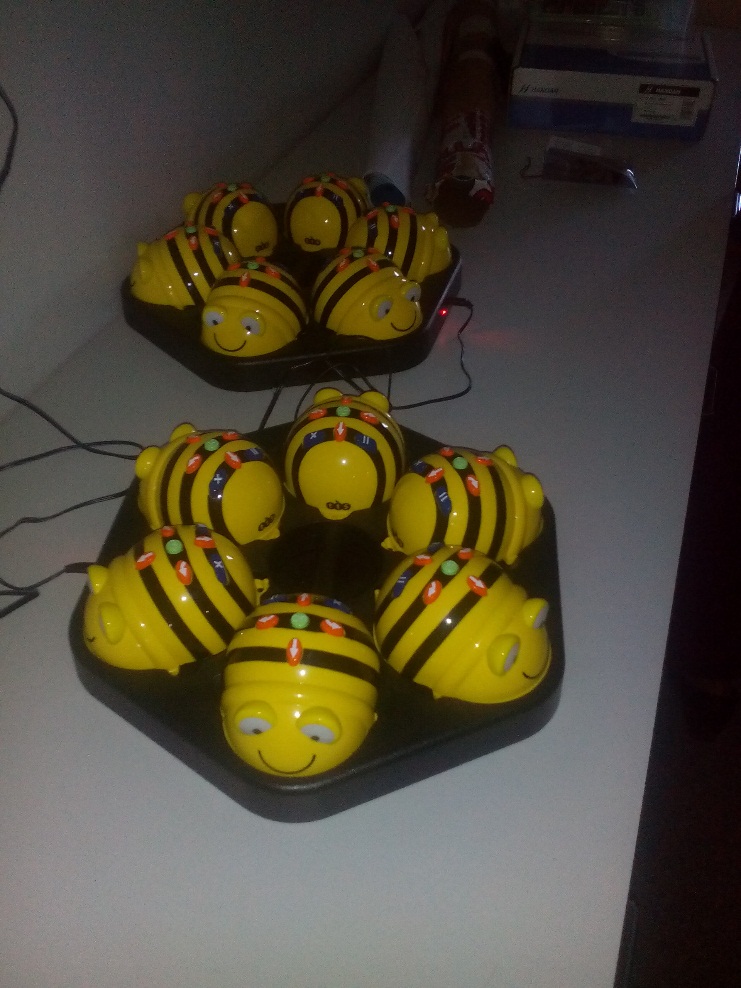 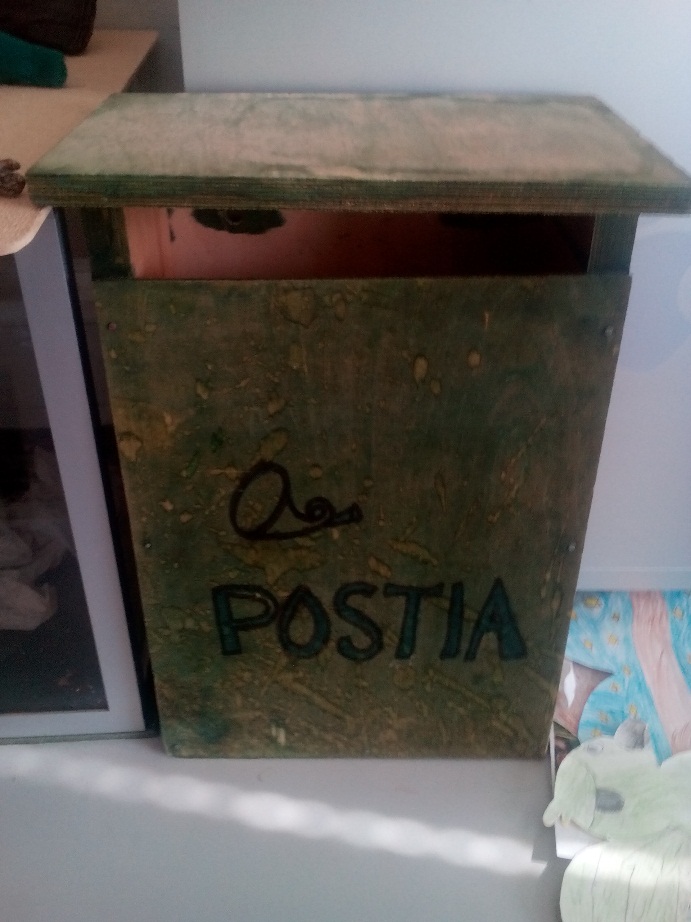 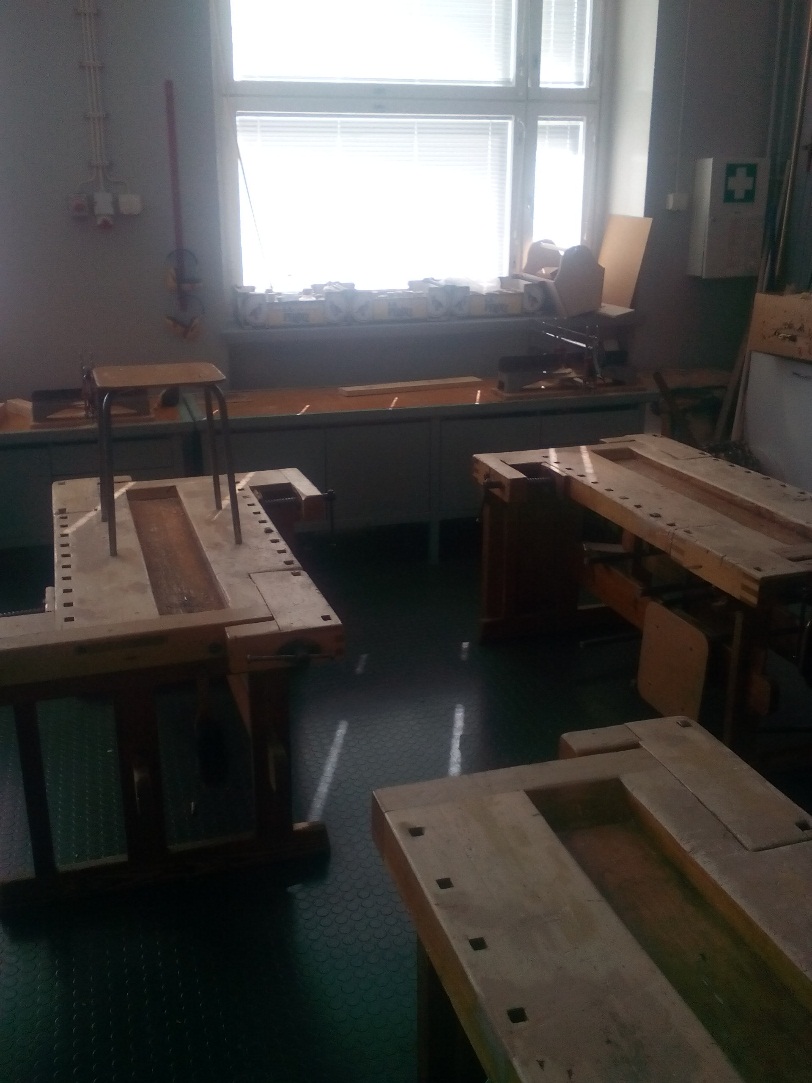 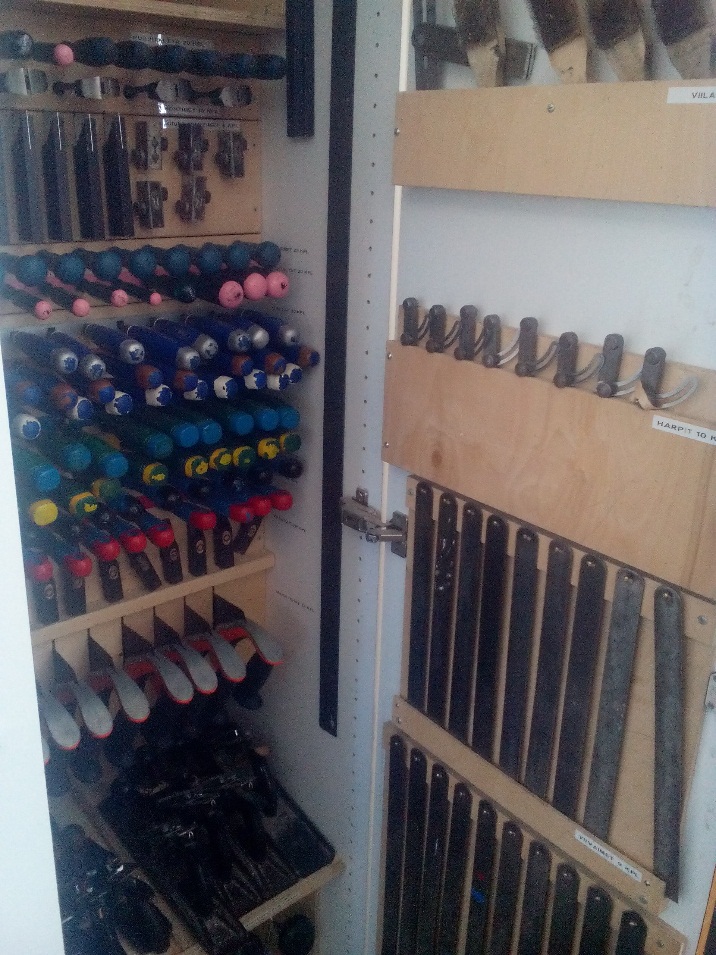 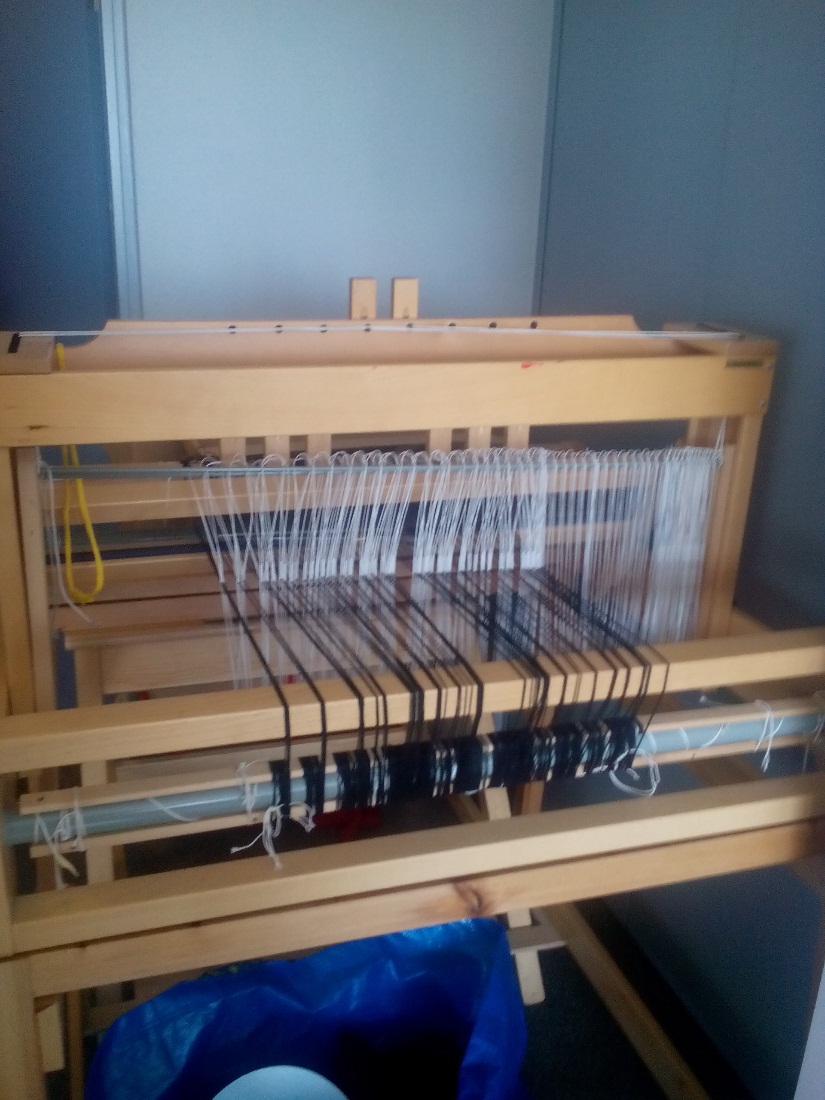 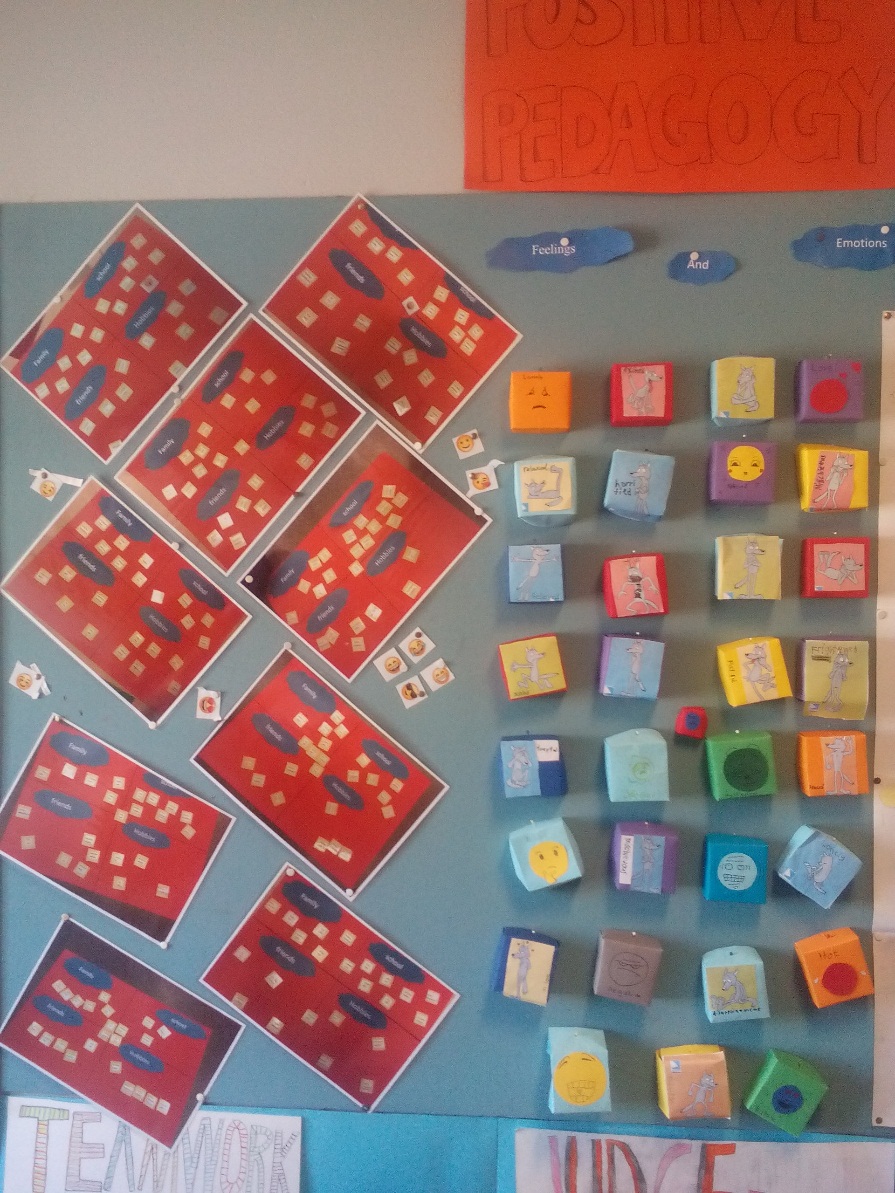 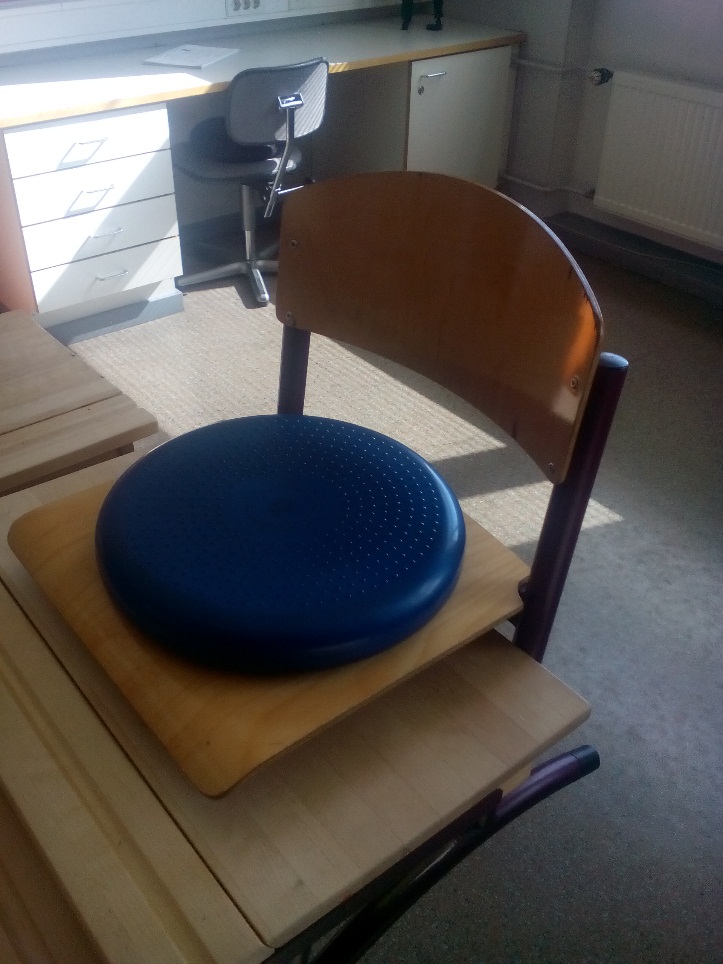 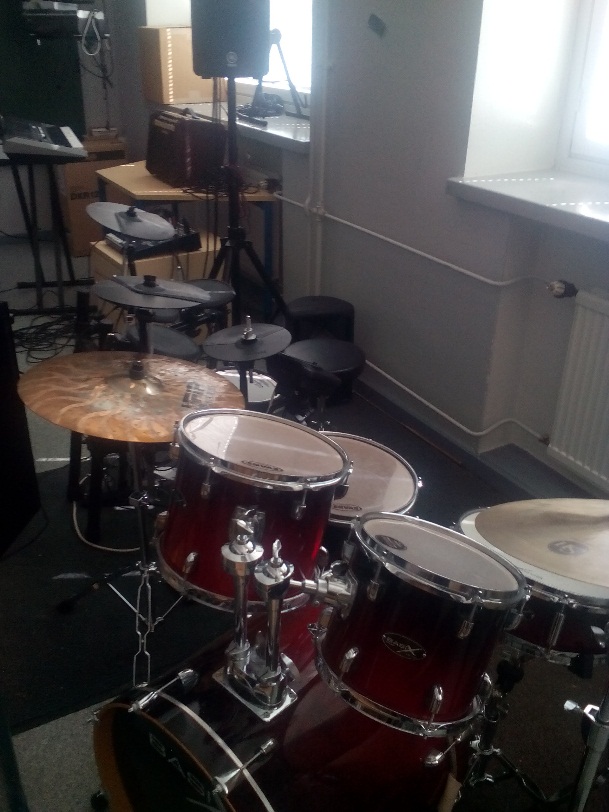 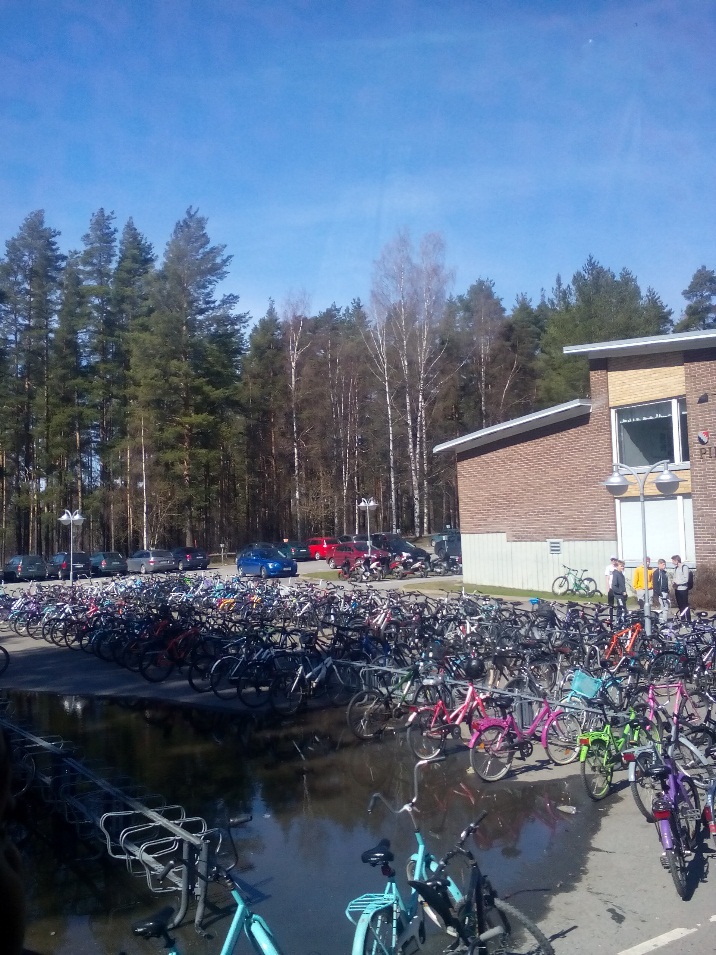 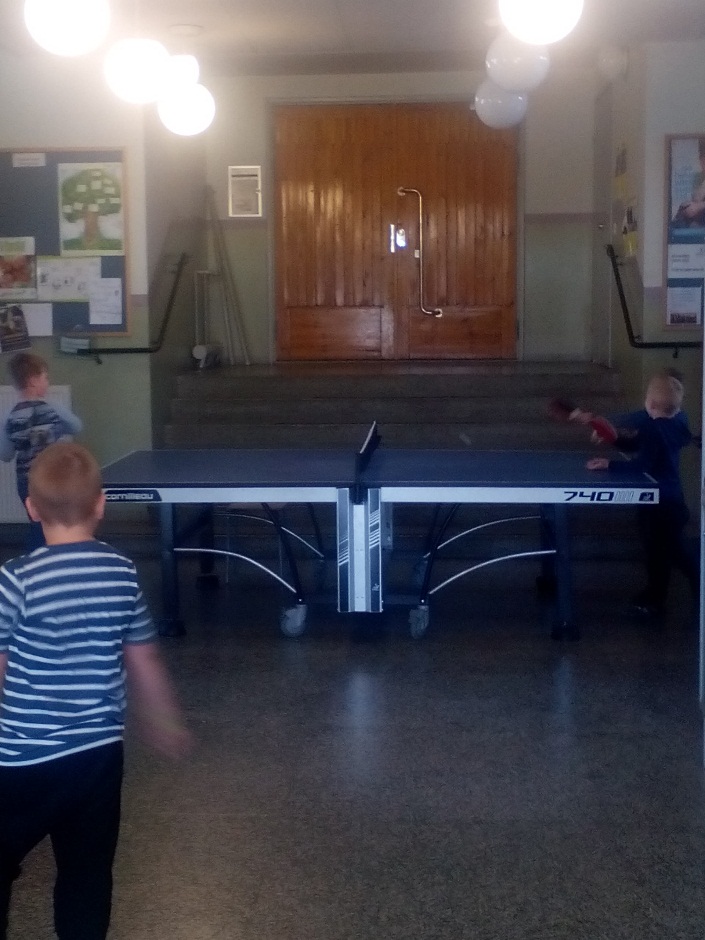 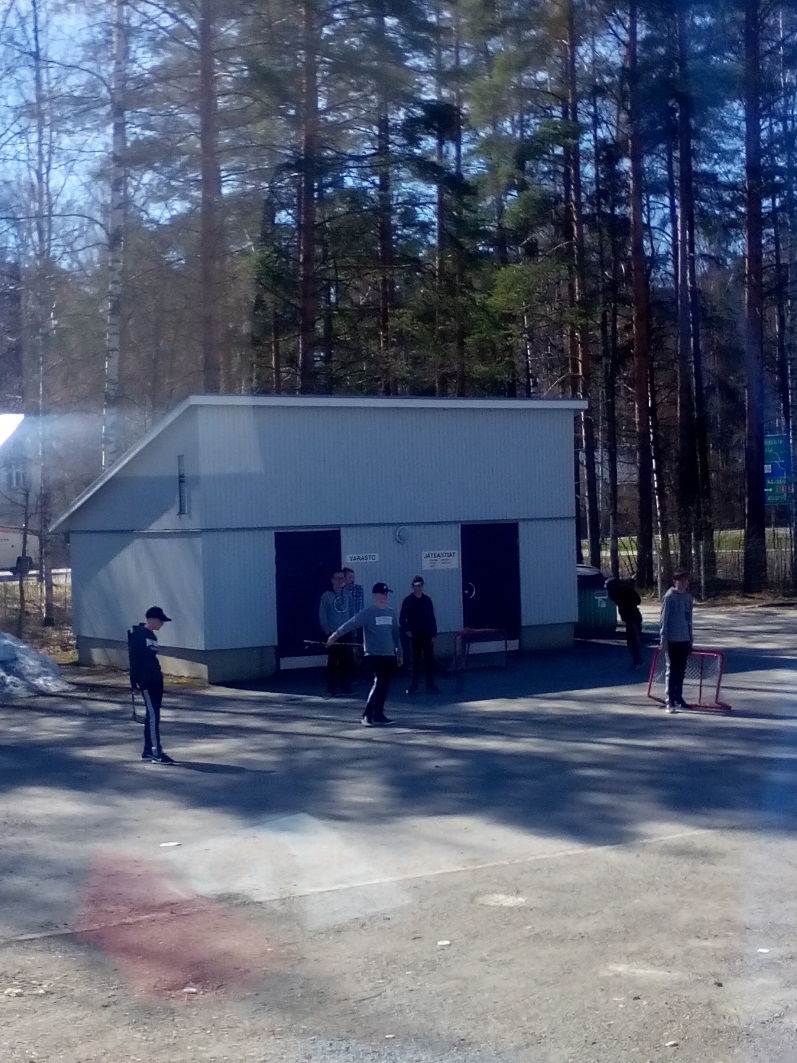 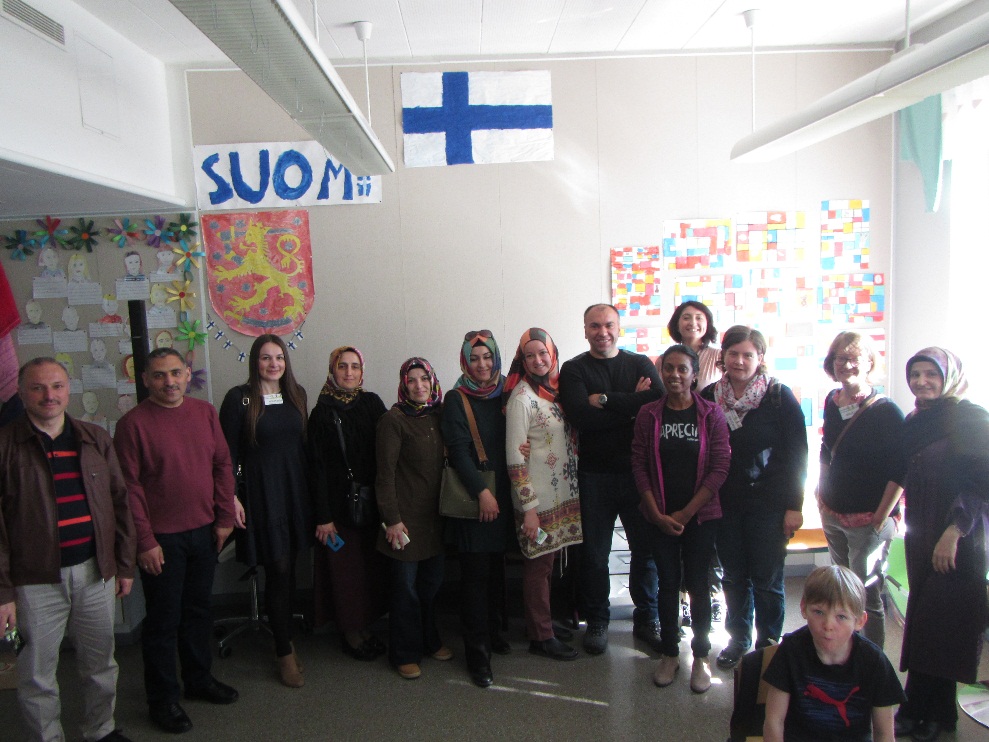 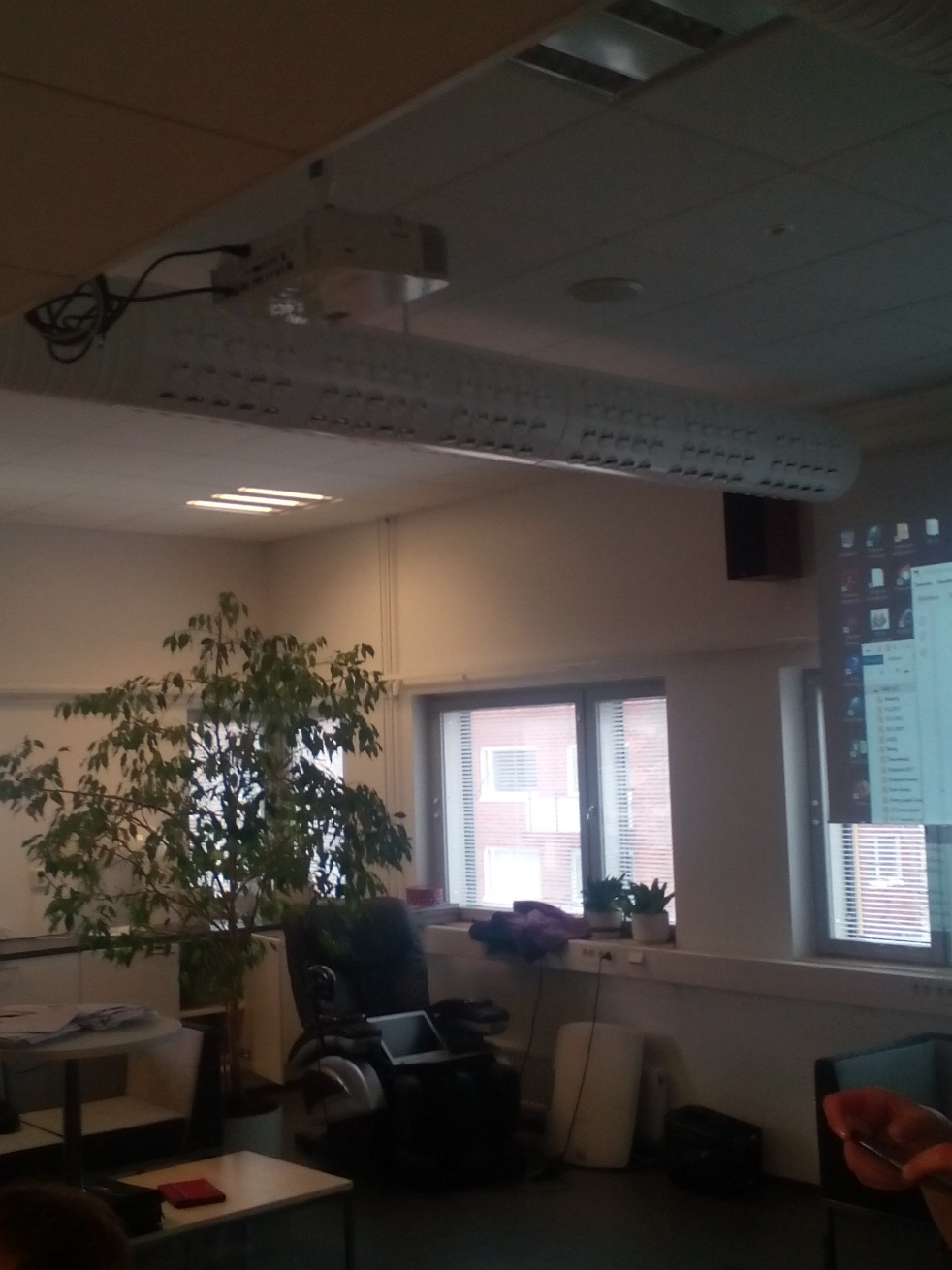 Zanimljivosti
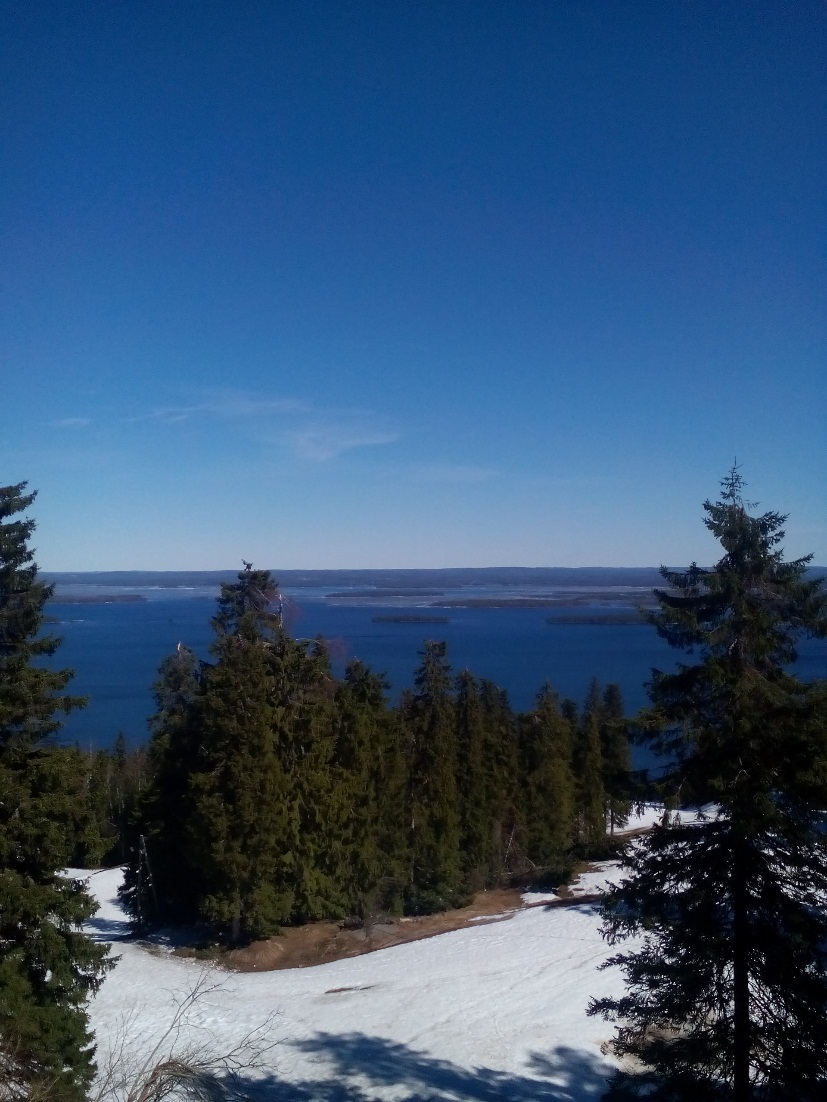 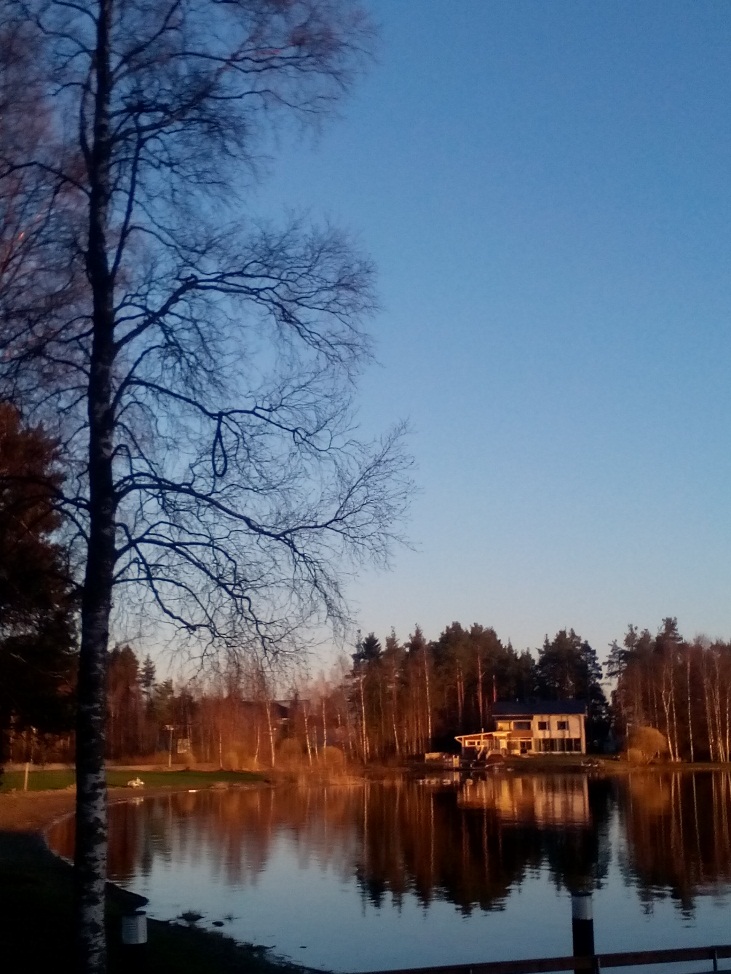 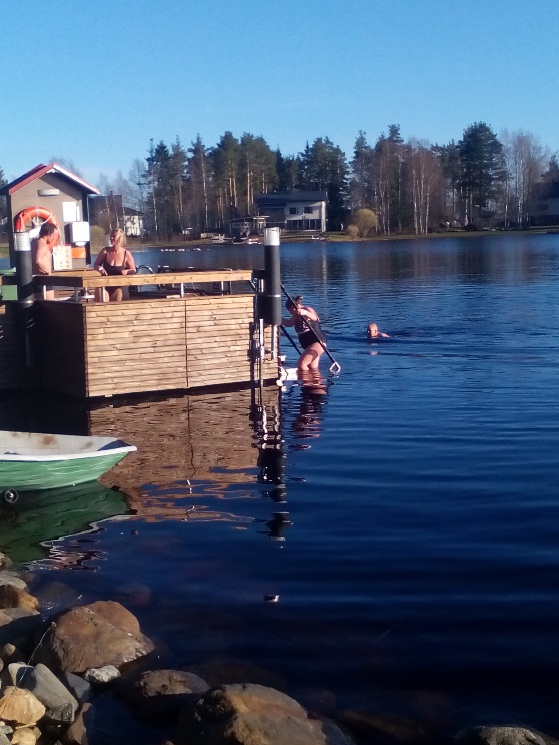 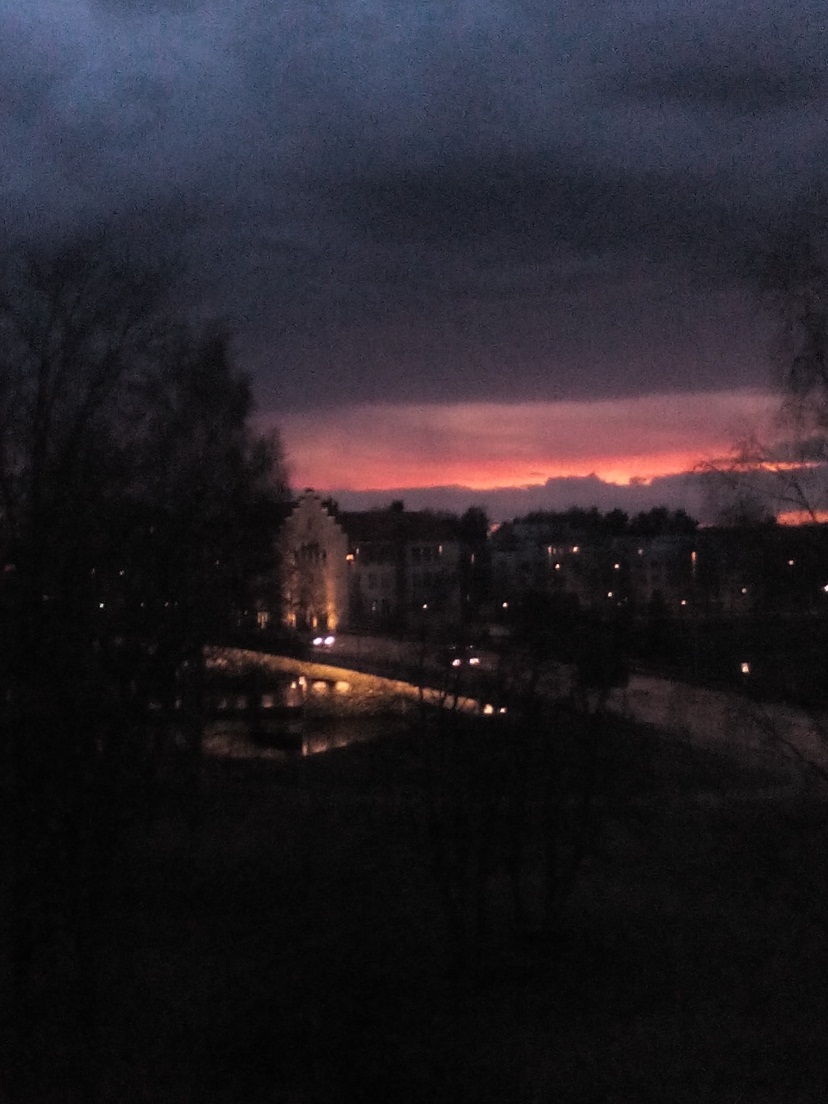 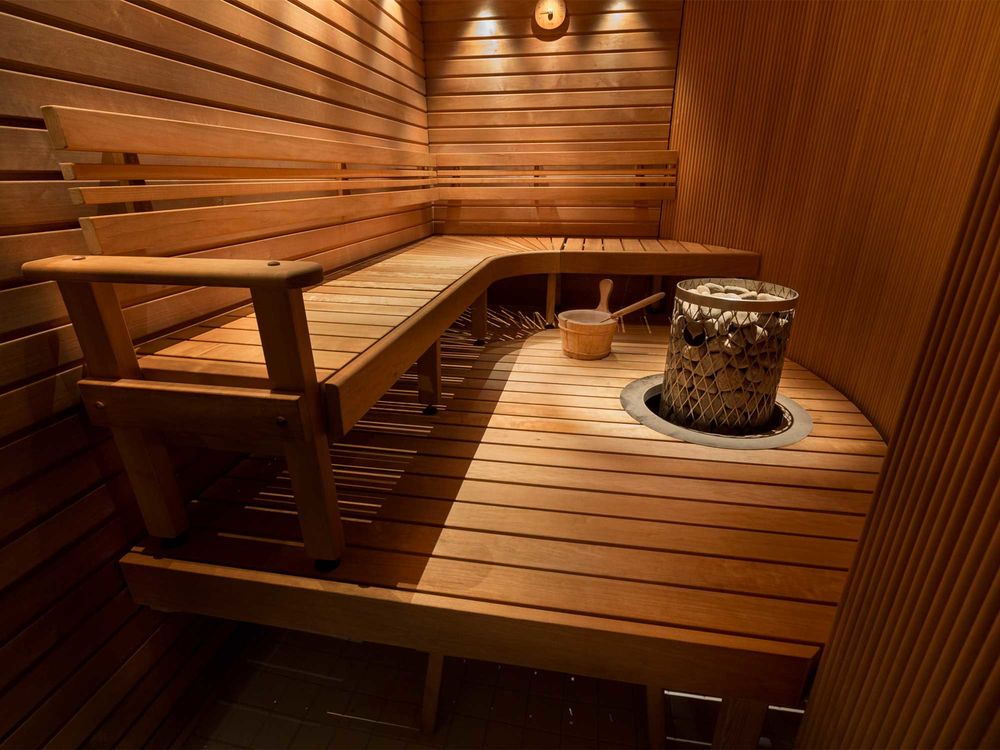 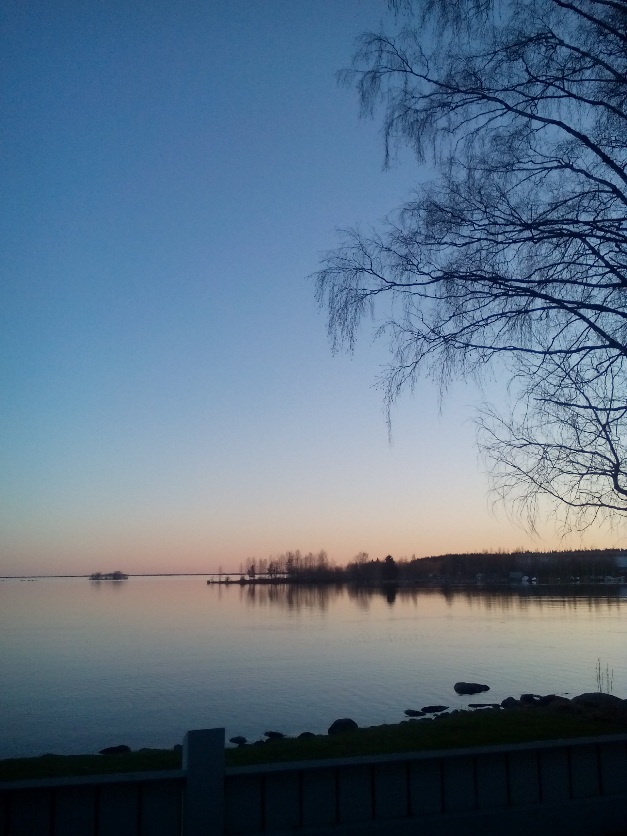 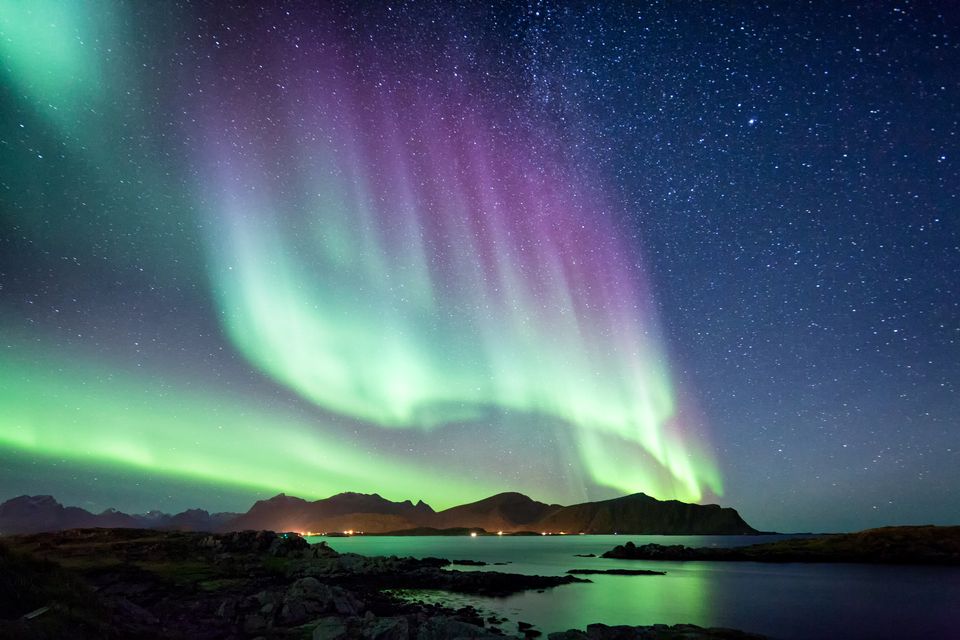 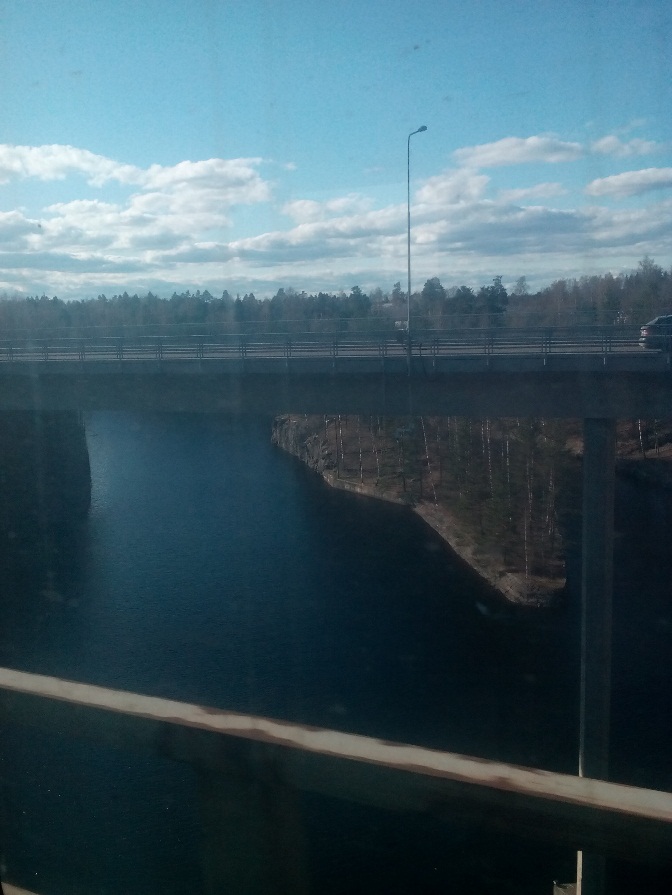 Hvala na pažnji!